How to apply ALM to Enterprise Business Analysis
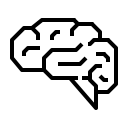 ThinkersWare ALM Consulting
http://alm.thinkersware.com
Антон Витязь
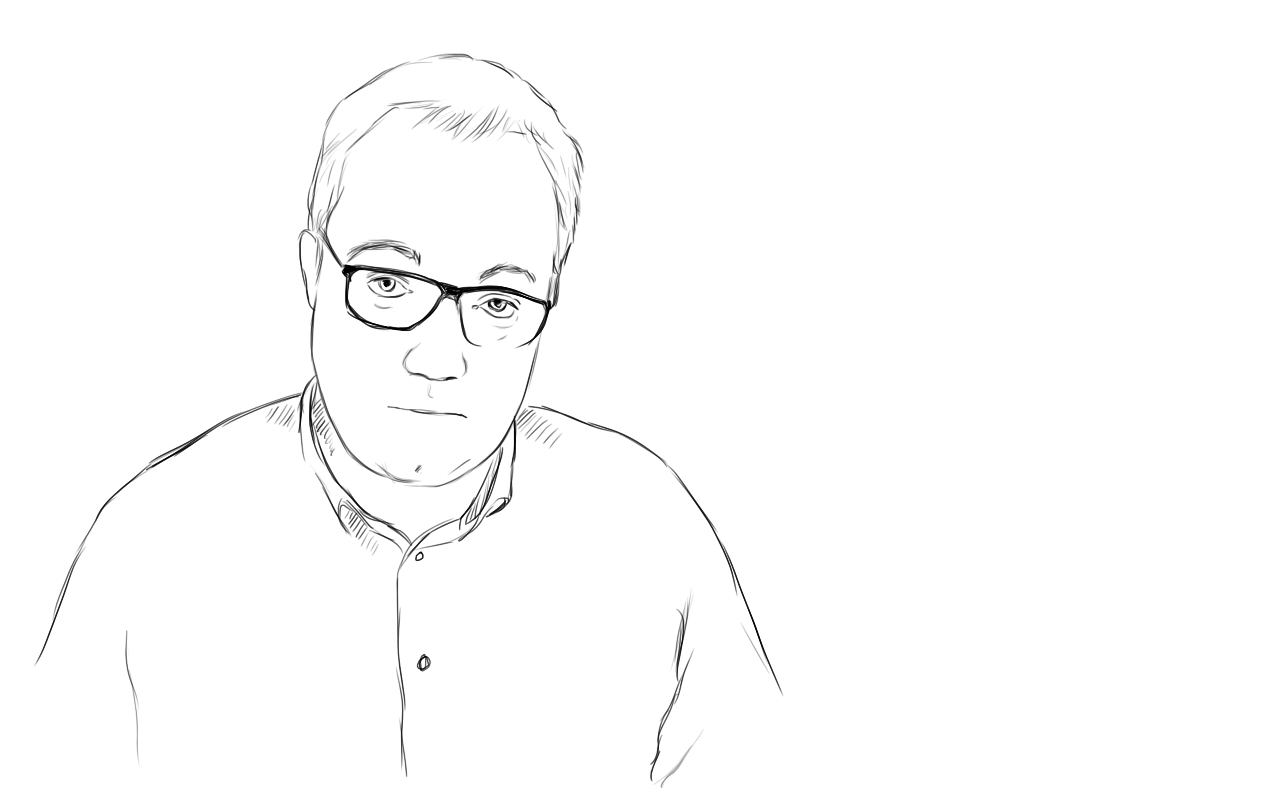 Enterprise Solutions Consultant  @ ThinkersWare
Group Leader @ Infopulse Ukraine

18 лет в IT
Developer -> System Analyst -> Business Analyst -> Consultant
Java, C/AL, X++, C#, Typescript, React
Navision, Axapta, SharePoint, Dynamics
Web, Mobile
Проекты в разных странах - Украина, Бруней, Исландия, Норвегия, Швеция, Швейцария, Венгрия, Чехия
Спикер ИТ конференций – BACON, Thinkstage, DAKIRY
Agenda
Today we are focus on Business Analyst practice and how we can improve it with better ALM adoption based on Microsoft Azure DevOps Tools.
Agenda
What is ALM for you
Current practices, how your BA practice fit with ALM, why you out of ALM and what issues and risks affect you and your team.
1
2
Extend ALM
ALM OOB
What Microsoft Azure DevOps offers to your NOW with out of the box? What you can use ang got benefits now.
Microsoft Azure DevOps offers process model extensions: you can add custom work types, add new fields and change work item forms. Understand SWOT of customized ALM, some suggestions and next steps
3
Explore
Explore customized process and some sample  cases
4
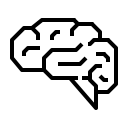 Think. Do. Repeat
1. What is ALM for you?
What a name
Azure DevOps
Thanks to the new name for TFS we got some cognitive confusions when we are talking about Microsoft Azure DevOps services. Its perceived as a solely tech tools for wired engineers at the -1 floor of the software development factory.
What a pleasure to be
Business Analyst
Something very nice and very business. Full of insights, model and communication with stakeholders
Your current practice
Common ALM applications
Pipelines
Work
Code
Communication
CICD, testing
Backlog, Bugs, Issues
Git repository
Team chats, wiki
Gather requirements
01
Analyze, Model, Design
02
Business analyst
Communicate
03
Gain approvals
04
Start from inputs documents, notes. Create process and domain model, detail use cases. Plan communications, clarify questions. Track approvals.
WRITE HERE SOMETHING ABOUT
Out of ALM things
01
Documents
02
MoM
03
Stakeholders
List of stakeholders, linked requirements
Not stored in version control
Questions and answers, agenda and participants
04
Initial inputs
05
Business Process
06
Domain Model
Stakeholder raw inputs, initial requirements
Business process model
Entities, attributes
07
Use Cases
08
FR and NFR
09
Approvals
Detailed description for Use Cases
List of functional and non-functional requirements
Track what has been approved by customer
Big tools is Big tools
Convenient tools
Time limits
Word, Excel and Visio fully supports basic documents, data and models. Simple tools accepted by all stakeholders and team members.
Matter of license cost, complex adoptions, non flexible models. Rarely team could purchase all licenses for all stakeholder and than adopt it.
But I must explain to you how all this mistaken idea of denouncing pleasure and praising pain was born and I will give you a complete account of the system
Limited collaboration
Versions trap
Complexity
Documents and records are out of version control.
In most cases one user work with one document.
Big documents with a lot of information. It’s hard to divide parts by state (approved or not, completed or draft)
Key ideas to change things
Use it
Secret receipt
Adopt ALM as-is
Extend process
Start to use it widely with a current process. Adopt repository, wiki pages and start to use basic work items widely.
Put in your specific BA work items: Business process, Stakeholders etc.
Every day, each time. Promote among your colleagues and other stakeholders.
How you can do better business analysis with Microsoft Azure DevOps
2. ALM Out of the Box
PUT YOUR GREAT SUBTITLE HERE
Initial setup
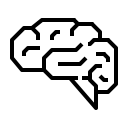 http://alm.thinkersware.com/setup/
Setup Organization
Consider Costs
It is VERY easy to get your new organization with – https://dev.azure.com – any email and you are @ ALM
Free for 5 users 
Free for MSDN Subscription
Free for any Stakeholders
Around 6$ for additional user
Microsoft Azure DevOps
Out of the Box capabilities
Work item
Customization
Emails
Query
Repository
Communications
You can track requirements, issues, risk, bugs etc
You can create new fields to the current work items or create your new one
Notify key users, sent links, send Excel files with exported data
Advanced flat and hieararchy flat
Store almost unlimited content – documents, files, media, code
Integrate to your collaboration environments
Killer feature
Excel Sync
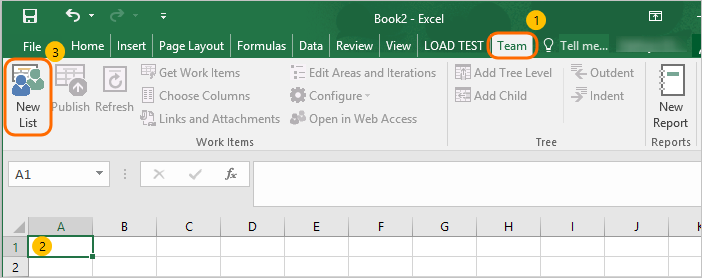 Export any set of work items with Query – list of fields, sorting and order
Send it to customer / Store at Repository
Update and sync back to Azure DevOps
Enable offline store, Mass update, Mass inputs, Easy to create and change hierarchy
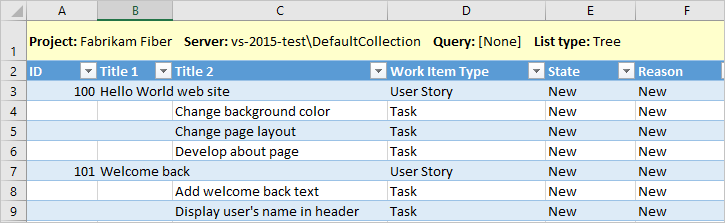 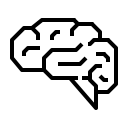 http://alm.thinkersware.com/tools/excel/install-excel-plugin/
Lost hours, lost hopes
Cruel facts
#01
Manual entering
Hundreds of requirements entered manually from Excel and Word lists
#02
Mass updates
Repeatable operations one by one
#03
Build hierarchy
New items, child relationship done manually
3. Extend your ALM
Extensions approaches
How Microsoft Azure DevOps fits BA tasks
ALM for BA SWOT
Strengths
Weakness
Availability, Price, Wide adoption, Easy to use for records, Customizable
Visualization, No Lookups , Lack of BA models adoptions
Opportunities
Threats
Business adoption issues
New plugins, flexibility to adopt new Business Analysis models
Enterprise Business Analysis Process
Extend ALM applications
New work items
Track all information inputs
Business Process Model
Business Domain Model
Link visual models with work items
Detailed use cases description
Process, Action, Event
Entity, Attributes
Stakeholder, Inputs
Use Case, Use Case Step, Actor
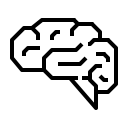 http://alm.thinkersware.com/business-process-model/
4. Explore Sample Case
Sample EBA Process
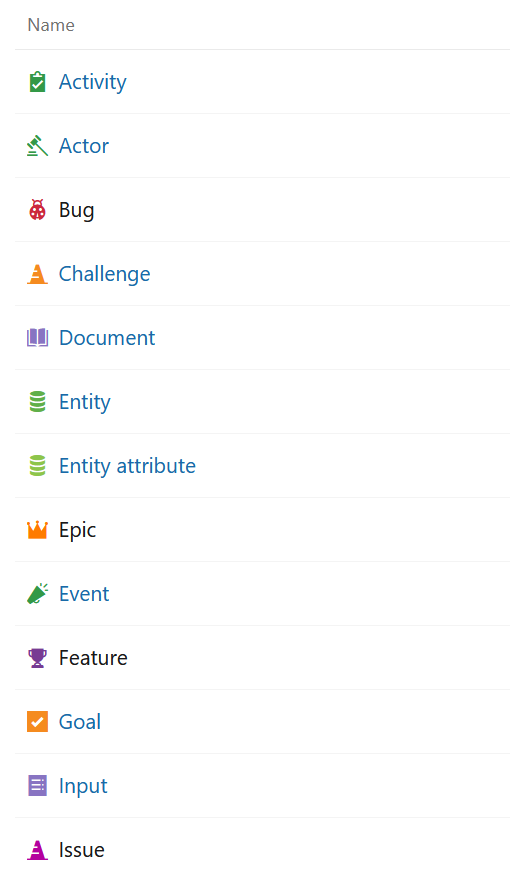 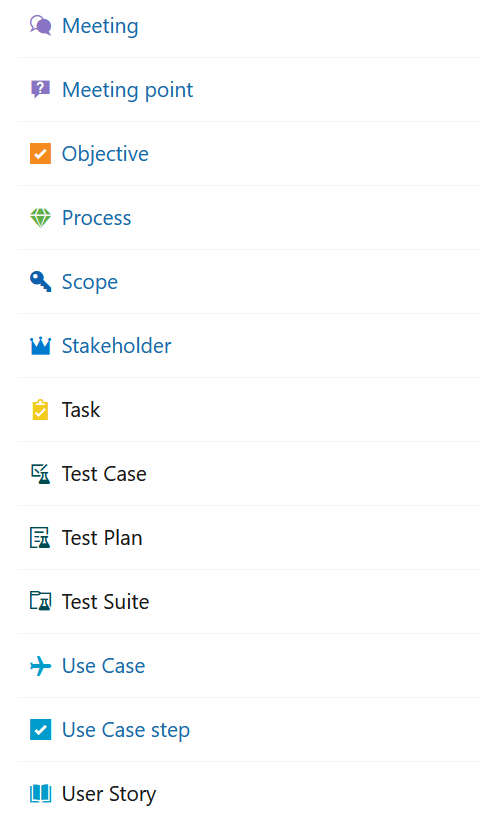 Process includes mix of Enterprise Business Analysis work items.

Project with some demo data using this process template - https://dev.azure.com/ThinkersWareDemo/Pub_Process
Project setup
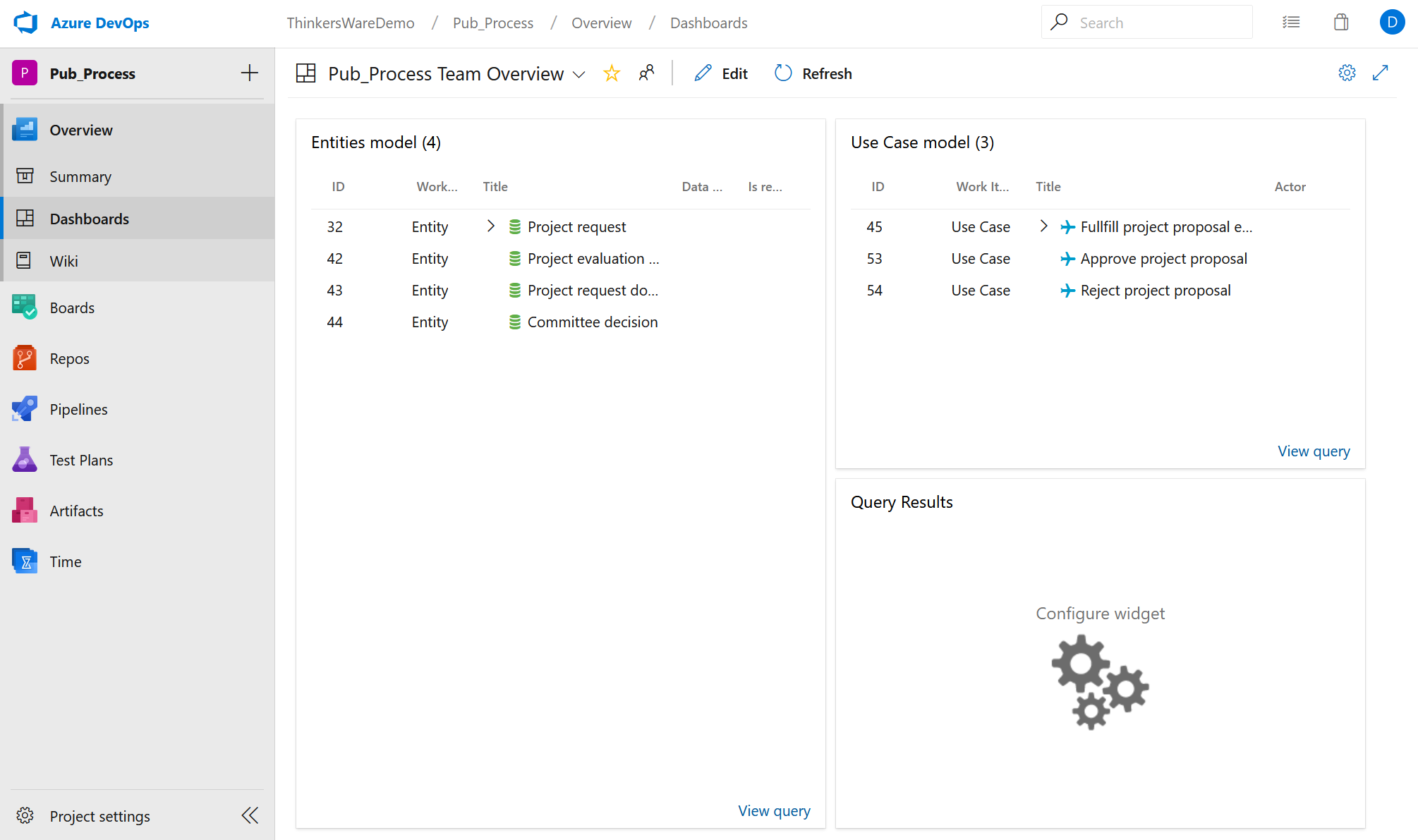 One sample process
Data model
Use Cases model
Work with Inputs
What  you usually receives:  Documents, E-Mails, Informal information. You can dig for external data sources.

How ALM can support you:
Store document at Git or WiKi
Track document register
Document minutes of meetings
Track key statements
State questions, issues
< Live Demo>
Strategic BA & PM
Understand business motivation – what kind of challenges stay underneath, how business define goals and objectives. Clearly state scope, expected deliverables and limits. Maintain list of stakeholders.
How ALM can support you:
Track Goals and Objectives
Track Constraints and Decision
Define Scope
Track Stakeholders
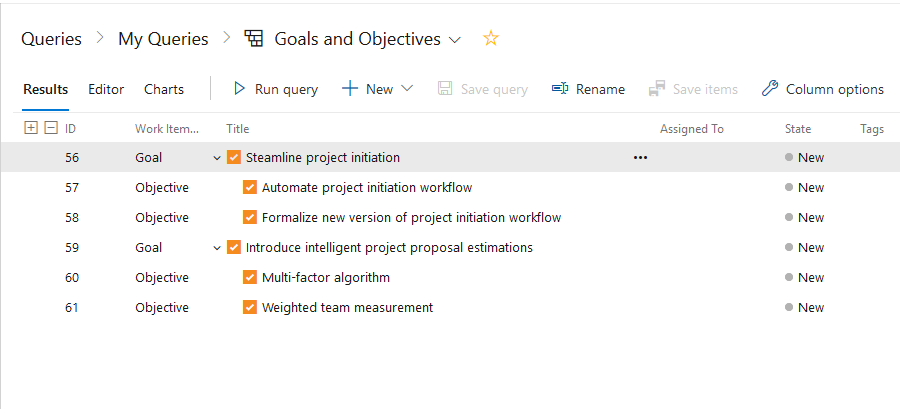 Prepare to Meeting
Collect agenda points, track participants

How ALM can support you:
Meeting, Meeting point
Meeting notes at Wiki
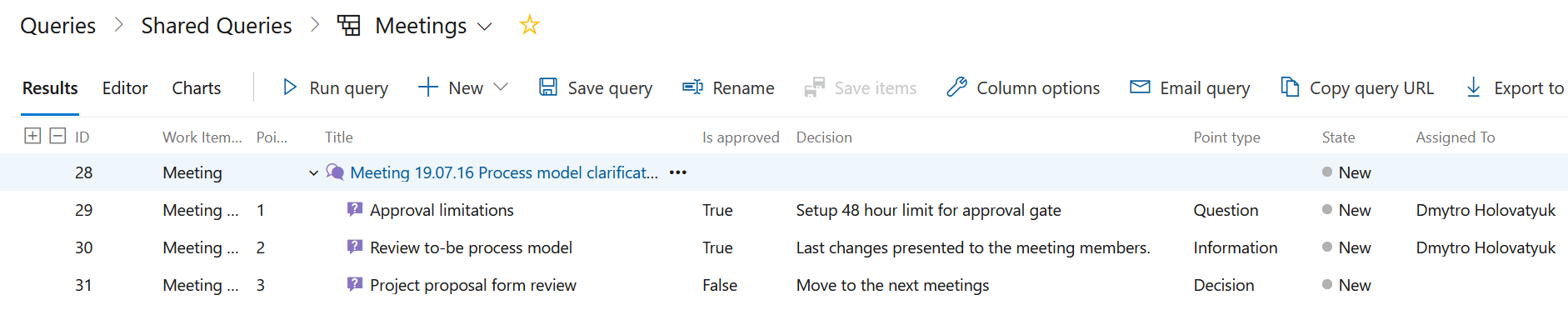 Share Content
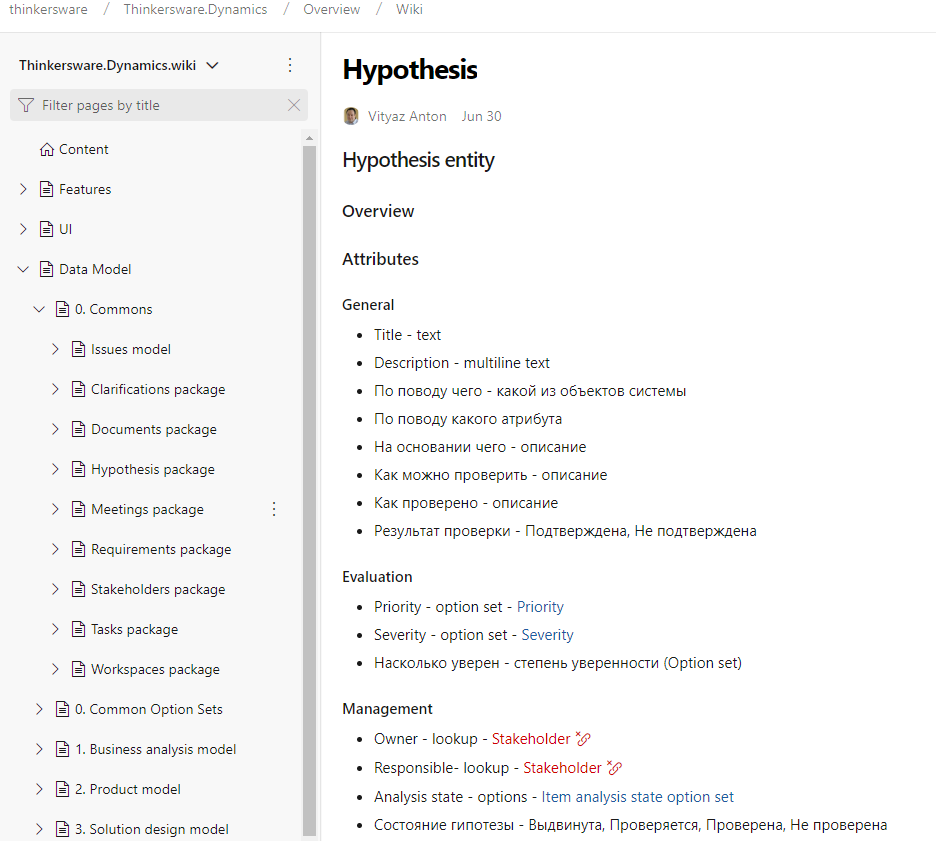 Share content with multiple stakeholders, receives their inputs and updates.

How ALM can support you:
Wiki pages
Excel files
Visio files connected to work items
Process model
Manage business process model as-is and to-be. Link process steps to system use cases. Track related discussions, issues.

How ALM can support you:
Track process as items
< Live Demo>
Domain model
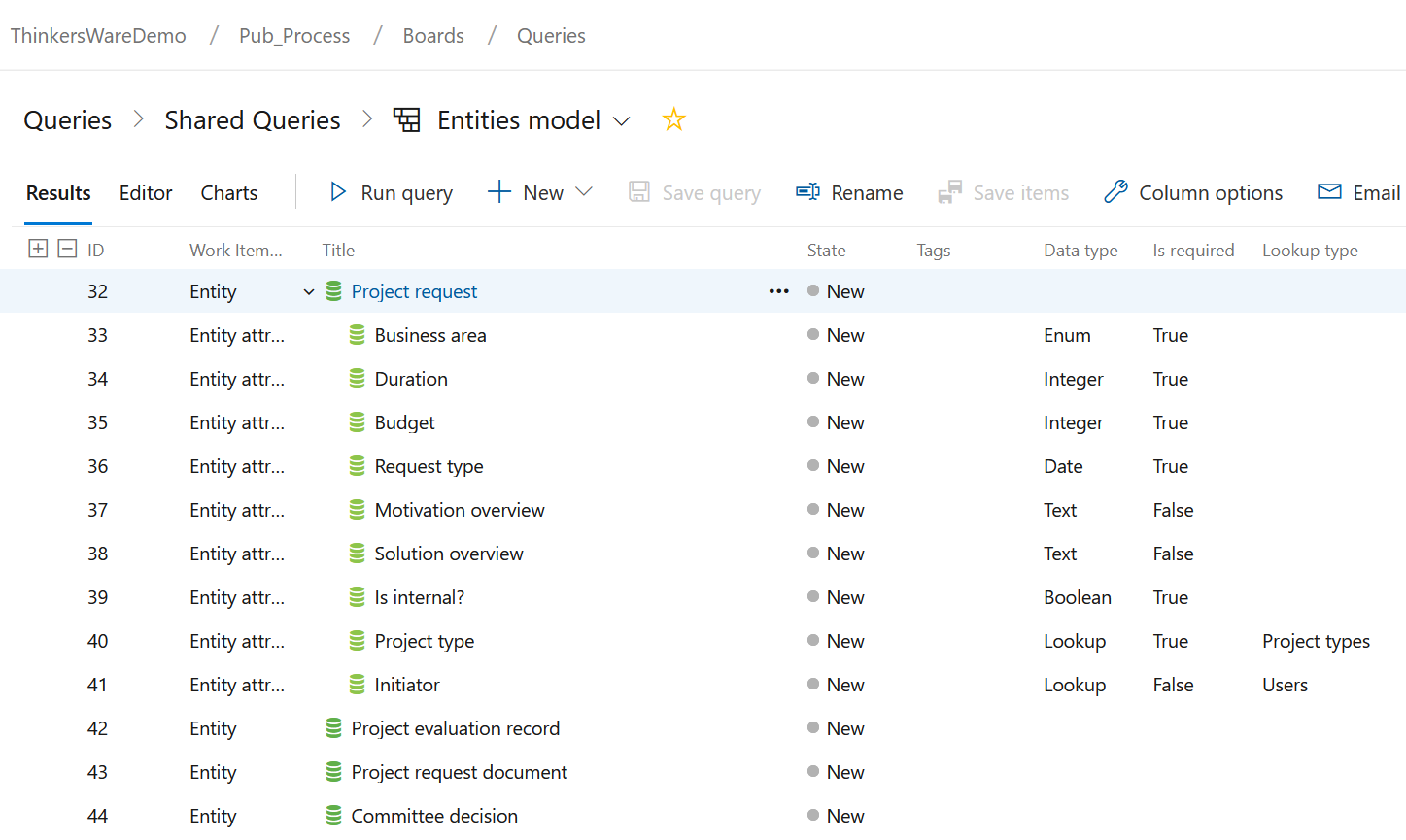 Depict key entities and attribute. Track approvals and changes. Link to discussions.

AL
Entities and Attributes
Link Questions to model
Use Case model
Deliver detailed use case specification with a Use Case and Use Case Step work items ALM
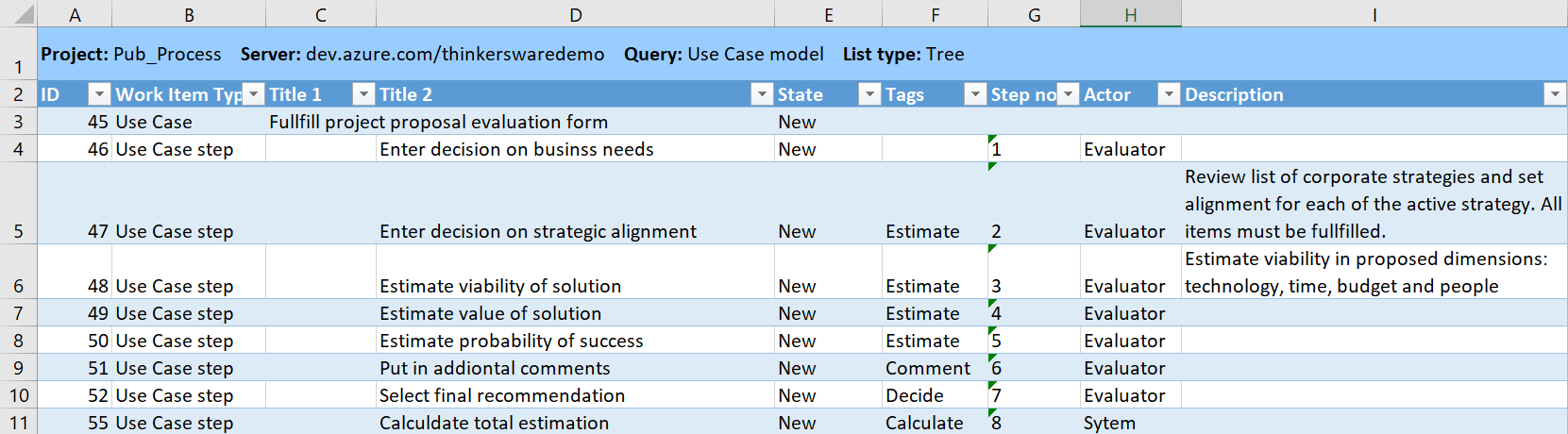 5. Think. Do. Repeat
Enjoy Azure DevOps
Create own organization
Join Thinkersware Demo Instance
03
Share Practices
01
Common EBA model
02
Shared Cases
Read
Azure DevOps Knowledge warehouse
http://alm.thinkersware.com/
Contacts
Feel free to contact me with any questions you want to ask me 
Facebook: anton.vityaz
Skype: anton.vityaz
Anton.Vityaz@gmail.com
+380-66-0043-073
Ukraine